CENTRE EMPLISSEUR
BUTAGAZ DE LUCCIANA
BILAN DE L’ACTIVITE 2015-2017
A l’attention des membres de la C.S.S.
Sommaire :
Activité  du site 2015-2017
Gestion des situations d’urgence
Suivi du système de gestion de la sécurité 
Identification et évaluation des risques majeurs
Formation
Gestion des retours d’expérience
Gestion des modifications
Maitrise du risque et des procédés 
Audits et visites d’inspection
ACTIVITE DU SITE
01
2015-2017
[Speaker Notes: ok]
ACTIVITE DU SITE 2015-2017
01
L’activité industrielle du site
est repartie de la façon suivante :
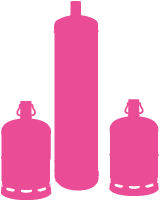 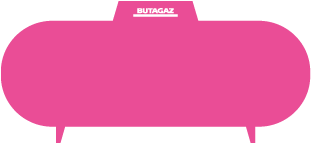 Gaz en citerne
Gaz en bouteilles
2015 à 2017 : 77 %
2015 à 2017 : 23 %
GESTION DES
02
SITUATIONS D’URGENCE
[Speaker Notes: ok]
GESTION DES SITUATIONS D’URGENCE
02
AUCUNE SITUATION D’URGENCE SUR LA PERIODE 2015 - 2017


Performance HSSE : 17 ans sans accident de travail avec arrêt, le 20 avril 2017. 

Le Plan Particulier d’Intervention (PPI) BUTAGAZ de Lucciana est en cours de finalisation.  

Actualisation du Plan d’Opération Interne (POI) en janvier 2017.
GESTION DES SITUATIONS D’URGENCE
02
Actualisation de l’Etude de Dangers (EDD) en décembre 2013.
Actualisation de l’Etude de Dangers (EDD) pour la canalisation de transport d’hydrocarbures liquéfiés en décembre 2014.

Réalisation d’exercices mensuels du plan d’opération interne, et d’un exercice annuel avec les sapeurs pompiers.
SUIVI DU SYSTEME DE
03
GESTION DE LA SECURITE
SUIVI DU SYSTEME DE GESTION DE LA SECURITE
03
MESURES DE SECURITE
Organisation, formation :

Lors de divers travaux et interventions d’entreprises extérieures, nous mettons en œuvre :

Des plans de prévention
Des autorisations de travail
Des permis de feu / fouilles.

La totalité des véhicules GPL intervenant sur le site est contrôlée conformément à notre procédure interne.
SUIVI DU SYSTEME DE GESTION DE LA SECURITE
03
AMELIORATION CONTINUE DE LA SECURITE
L’étude de dangers permet également d’analyser la réduction des risques à la source et de proposer une amélioration continue de la sécurité. 

Dans le cas du site de Lucciana, BUTAGAZ a réduit la quantité de produit stocké sur le site : les 2 réservoirs ne sont actuellement plus utilisés.

BUTAGAZ a mis en place en 2014, dans le cadre de travaux, des mesures de maîtrise des risques complémentaires :
relocalisation de la zone de stationnement des camions vrac avec mise en place de détections gaz et flamme et de moyens d’arrosage fixes
 mise en place de 3 systèmes indépendants de mesure de niveau dans les sphères
 mise en place de détections gaz et flamme au poste de transfert camion avec arrosage automatique
Réaménagement des zones de stockage de bouteilles afin de limiter les éventuels effets
IDENTIFICATION ET EVALUATION DES
04
RISQUES MAJEURS
[Speaker Notes: ok]
IDENTIFICATION ET EVALUATION DES RISQUES MAJEURS
04
Politique de Prévention des Accidents Majeurs (PPAM)
Actualisation de notre PPAM en décembre 2015 suite au changement de notre directeur d’exploitation des sites industriels.
Plan de Prévention des Risques Technologiques (PPRT)
Un dossier de notification de modification a été remis en décembre 2013 avec une mise à jour de l’étude de dangers 
Le Plan de Prévention des Risques Technologiques (PPRT) de l’établissement a été prescrit par arrêté préfectoral n° 2012165-0013 en date du 13/06/2012
Réunion publique le 03/12/2014 en mairie de Lucciana
Arrêté du 28/06/2016 portant approbation du PPRT
05
FORMATION
[Speaker Notes: ok]
FORMATION
05
L’ensemble des principales formations / stages dispensés sur la période 2015 – 2017 est regroupé dans le tableau ci-dessous :
Sauveteur Secouriste du Travail (recyclage)

Formation incendie au GESIP

Habilitation électrique (recyclage)

Formation métier : CACES (initiale/recyclage)

Manipulation des extincteurs (recyclage tous les 2 ans)

Formation réglementaire sur le site des personnels nouveaux et des personnels temporaires (accueil sécurité)

Formation aux règles de circulation et aux procédures d’exploitation et d’urgence des chauffeurs (protocole de sécurité)
FORMATION
05
L’ensemble des principales formations / stages dispensés sur la période 2015 – 2017 est regroupé dans le tableau ci-dessous :
Contrôle de connaissances des agents de sécurité (tous les ans)

Formation personne compétente en radioprotection (recyclage tous les 5 ans)

Formation gestion d’un sinistre (recyclage tous les 7 ans)

Formation communication de crise (recyclage tous les 5 ans)

Formation ADR (recyclage tous les ans)
Sur la période 2015 – 2017 : 100 % des formations prévues ont été réalisées
GESTION DES
06
RETOURS D’EXPERIENCE
[Speaker Notes: ok]
GESTION DES RETOURS D’EXPERIENCE
06
Suivi des dysfonctionnements
Fiches d’anomalies sur les MMR, nombre de fiches émises sur la période 2015 - 2017 :
Aucun dysfonctionnement ne mettant en cause les conditions normales d’exploitation de notre établissement n’a été constaté.
Groupe d’Amélioration de la Sécurité
Réunions organisées sur la période 2015 – 2017 afin de traiter les situations potentiellement dangereuses :
GESTION DES RETOURS D’EXPERIENCE
06
Retour d’expérience national
Dernière journée sécurité annuelle nationale (SAFETY DAY) le 08/11/2017

Réunions mensuelles HSSE avec l’ensemble des chefs de site afin de partager l’ensemble des REX. 

Réunions mensuelles avec le personnel du site avec communication sécurité, présentation de la synthèse des résultats HSSE, sensibilisation aux divers flash HSSE, etc.
GESTION DES
07
MODIFICATIONS
[Speaker Notes: ok]
GESTION DES MODIFICATIONS
07
Les principaux investissements relatifs à la sécurité effectués sur la période 2015 – 2017 sur le site de Lucciana sont :
Remplacement des couronnes d’arrosage supérieures des sphères P3 et B1

Amélioration des moyens de protection contre l’incendie (remplacement des GMP)

Travaux relatifs à la protection de l’environnement (récupération des eaux de refroidissement des GMP)

Amélioration des machines de conditionnement (boucle magnétique à la palettisation)

Travaux liés à la sûreté 

Réfection de la toiture du local des groupes motopompes incendie

Travaux sur le sea-line et sur les coffres des installations marines
MAITRISE DU RISQUE
08
ET DES PROCEDES
MAITRISE DU RISQUE ET DES PROCEDES
08
Maîtrise des procédés et de l’exploitation
Bilan 2015 - 2017
Programme de contrôle des MMR (Mesures de Maîtrise des Risques) à réaliser dans l’année et suivi des actions correctives

Réalisation de contrôles périodiques

Création et mise à jour de procédures de maintenance
AUDITS
09
ET VISITES D’INSPECTION
[Speaker Notes: ok]
AUDITS ET VISITES D’INSPECTION
09
Réalisé le 12 mai 2015. 
Bilan : 4 remarques identifiées et soldées.

Réalisé le 21 juin 2016. 
Bilan : 14 remarques identifiées et soldées.

Réalisé le 25 avril 2017. 
Bilan : 18 remarques identifiées et soldées.
Audits internes du Système de Gestion de la Sécurité
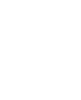 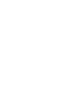 Inspections techniques internes
Réalisée le 19 mai 2015.
Bilan : 6 remarques identifiées et soldées.

Réalisée le 07 décembre 2016.
Bilan : 13 remarques identifiées et soldées et 3 observations en cours de réalisation.
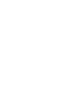 AUDITS ET VISITES D’INSPECTION
09
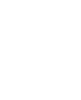 Visites d’inspection de la Direction Régionale de l'Environnement, de l'Aménagement et du Logement (DREAL)
Réalisée le 07 juillet 2015 par MM. MOREAUX et ROCHE, inspecteurs de la DREAL. 
Cette visite a fait l’objet d’un rapport daté du 18 aout 2015  relevant 4 remarques, et d’un courrier de suivi de Butagaz daté du 06 octobre 2015.
 
Réalisée le 20 avril 2016 par MM. MOREAUX et ROCHE, inspecteurs de la DREAL. 
Cette visite a fait l’objet d’un rapport daté du 31 mai 2016  relevant 4 remarques, et d’un courrier de suivi de Butagaz daté du 28 juillet 2016. 

Réalisée le 12 avril 2017 par MM. AUGIER et BELLIER, inspecteurs de la DREAL. 
Cette visite a fait l’objet d’un rapport daté du 21 avril 2017  relevant 12 observations, et d’un courrier de suivi de Butagaz daté du 26 juin 2017.
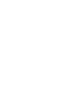 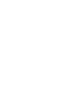